Развитие связной речи.
2 класс
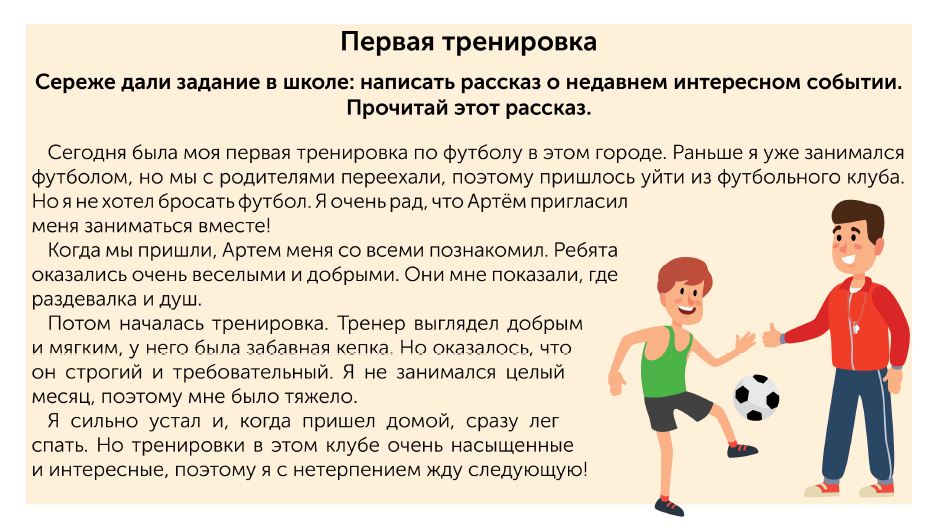 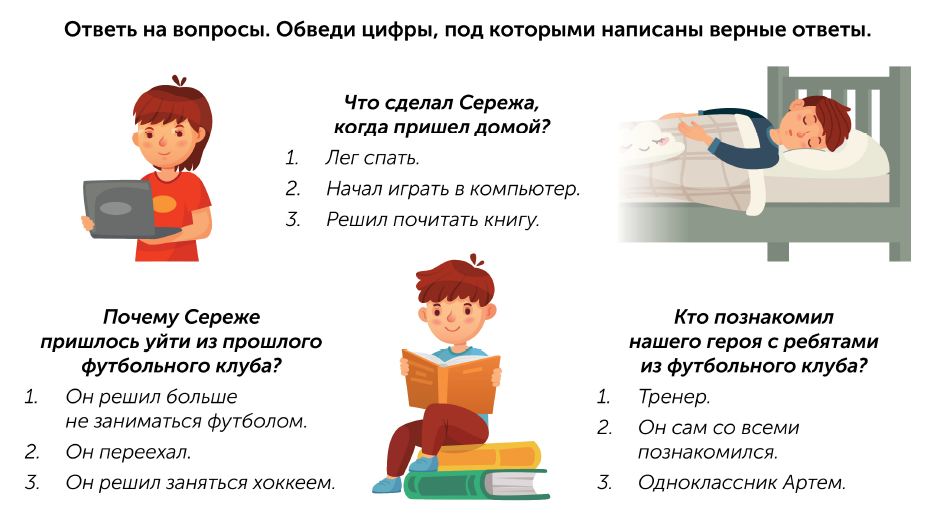 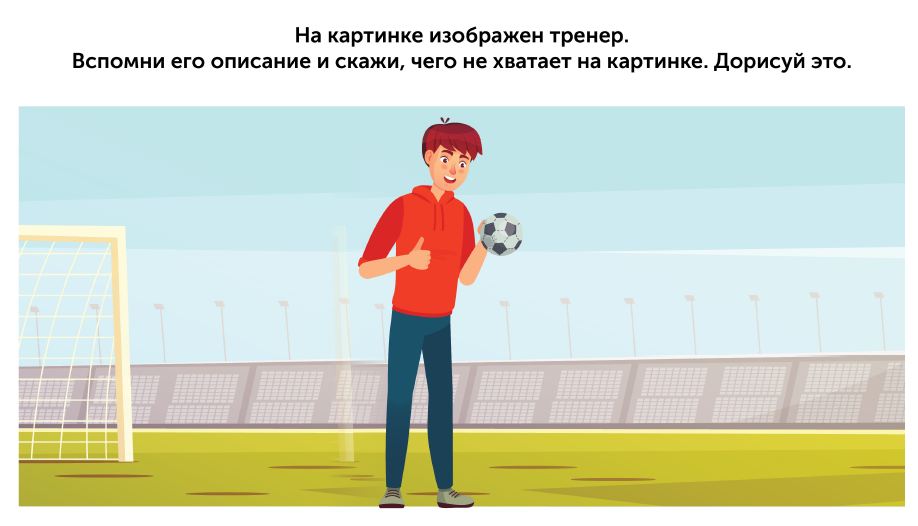 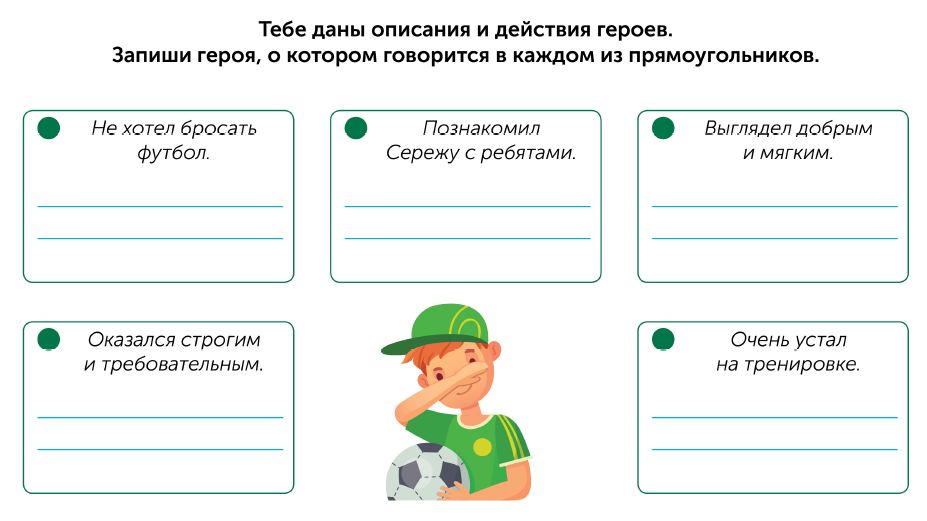 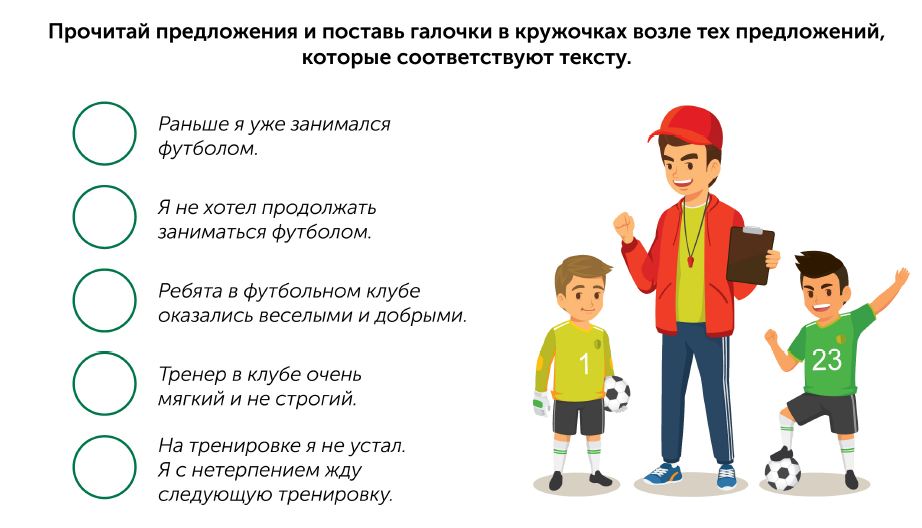 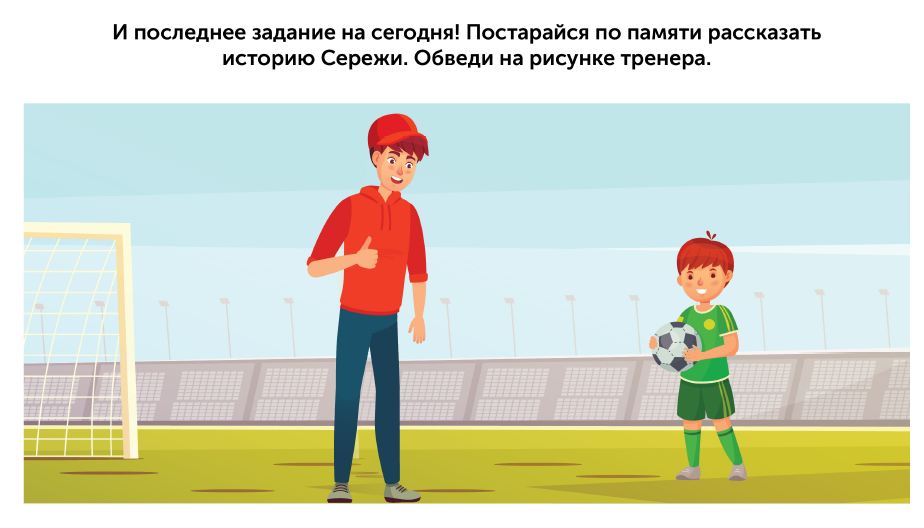